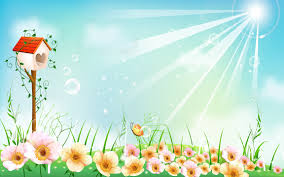 PHÒNG GIÁO DỤC – ĐÀO TẠO QUẬN LONG BIÊN
TRƯỜNG TIỂU HỌC SÀI ĐỒNG
MÔN:  ĐẠO ĐỨC 
    Bài: LỊCH SỰ VỚI MỌI NGƯỜI
Lớp: 4A6
GV: Âu Thị Thanh Dung
YÊU CẦU KHI HỌC:
Chuẩn bị: sách  Đạo đức 4, vở ô li, bút mực, bút chì.
Ngồi học đúng tư thế.
Tập trung nghe giảng , làm đầy đủ các bài tập có trong bài học.
ÔN BÀI CŨ
- Nêu một số việc em đã làm thể hiện sự kính trọng biết ơn người lao động?
- Một số việc em đã làm thể hiện sự kính trọng biết ơn người lao động: Chào hỏi lễ phép; Quý trọng sản phẩm lao động; Giúp đỡ người lao động những việc phù hợp với khả năng....
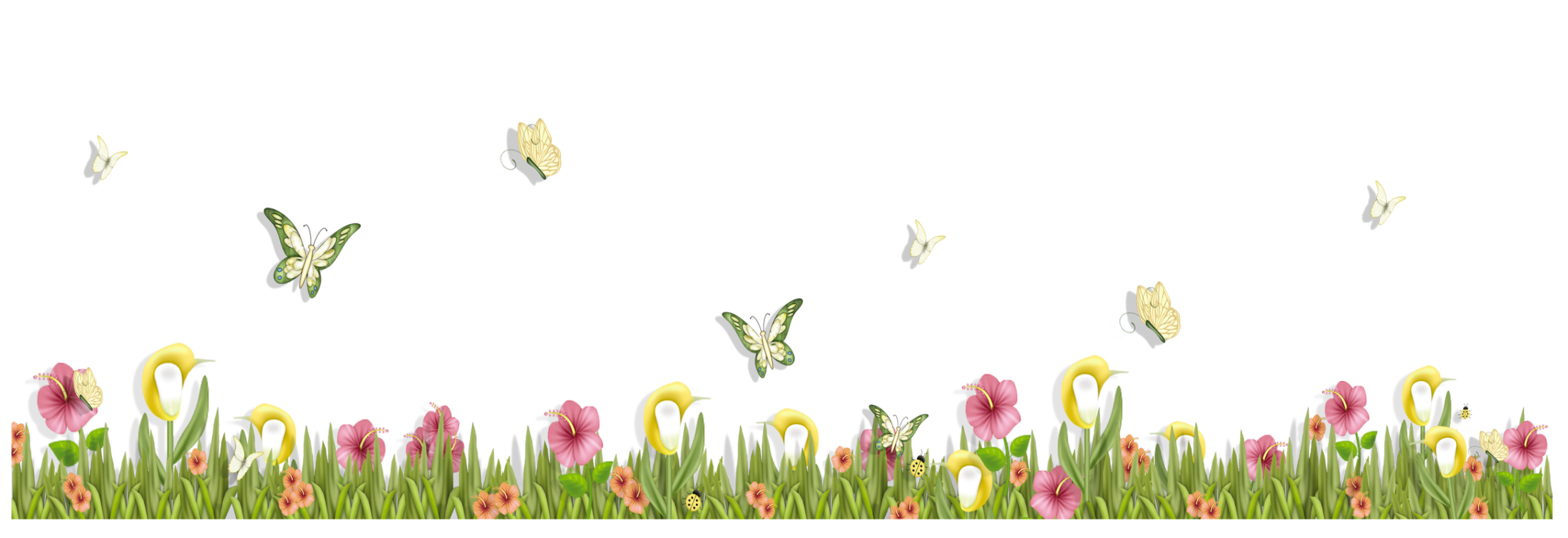 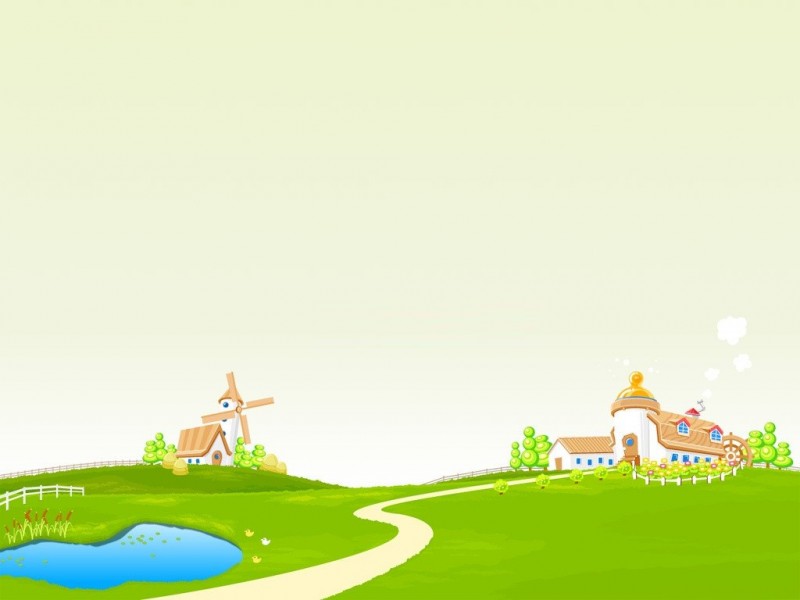 Thứ Hai ngày 6 tháng 2 năm 2023.
ĐẠO ĐỨC
LỊCH SỰ VỚI MỌI NGƯỜI
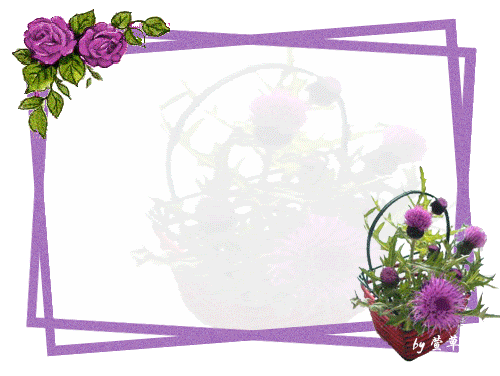 MỤC TIÊU
Hiểu: Thế nào là lịch sự với mọi người? Vì sao cần phải lịch sự với mọi người?
Biết cư xử lịch sự với mọi người xung quanh.
Có thái độ tôn trọng mọi người, tôn trọng nếp sống thanh lịch văn minh. Đồng tình với những người biết cư xử lịch sự và ngược lại
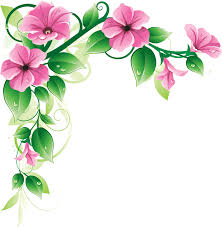 HOẠT ĐỘNG 1:
Tìm hiểu nội dung câu chuyện Chuyện ở tiệm may 
(SGK – Tr. 31)
*  Đọc truyện Chuyện ở tiệm may (SGK – Tr. 31)
* Trả lời các câu hỏi:
 	1. Em có nhận xét gì về cử chỉ, lời nói, việc làm của 
                 bạn Trang và bạn Hà trong câu chuyện?
            
            2. Những cử chỉ, lời nói, việc làm của mỗi bạn thể 
                 hiện điều gì?
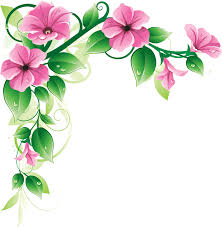 1. Em có nhận xét gì về cử chỉ, lời nói, việc làm của bạn Trang và bạn Hà trong câu chuyện?
- Em có nhận xét cử chỉ, lời nói, việc làm của bạn Trang cho biết bạn cảm thông, tôn trọng cô thợ may.  Còn bạn Hà chưa biết tôn trọng cô nhưng sau đó biết nhận lỗi.
2. Những cử chỉ, lời nói, việc làm của mỗi bạn thể hiện điều gì?
- Những cử chỉ, lời nói, việc làm của mỗi bạn thể hiện các bạn biết cư xử lịch sự với cô thợ may.
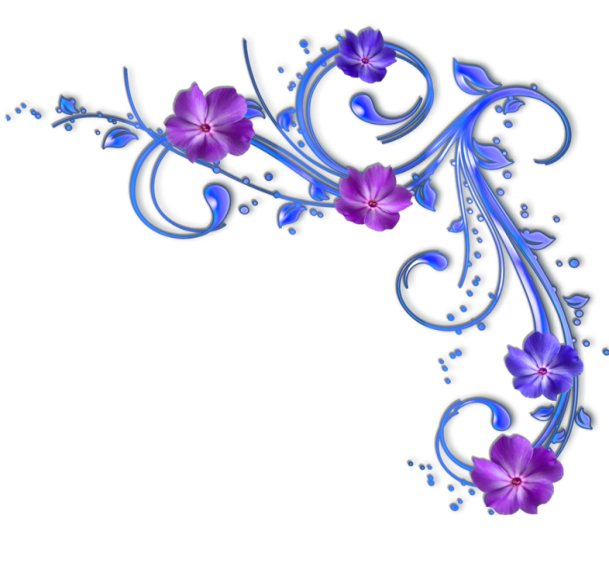 -  Lịch sự  là có lời nói, cử chỉ, hành động    
   thể hiện sự tôn trọng đối với  người mình   
    gặp gỡ, tiếp xúc.
- Lịch sự với người mà em tiếp xúc, gặp gỡ 
   em cũng sẽ được tôn trọng, quý mến.
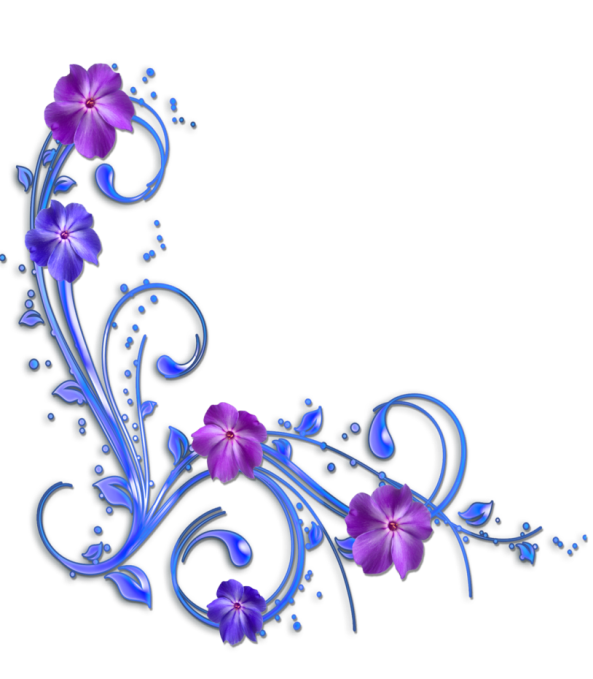 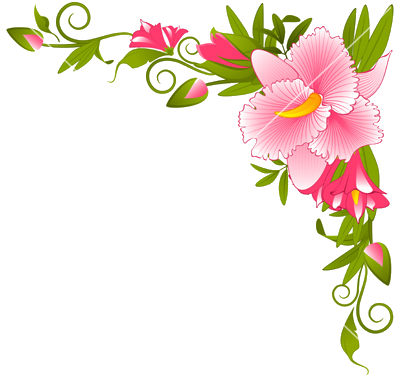 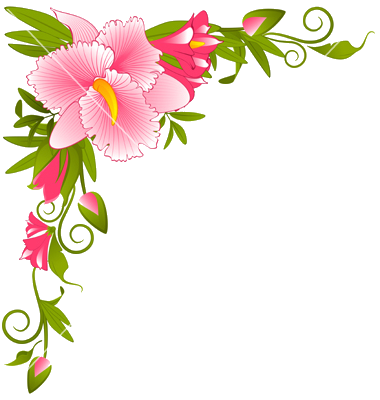 HOẠT ĐỘNG 2:
Em nêu ra một số biểu hiện của phép lịch sự khi ăn uống, nói năng, chào hỏi,...
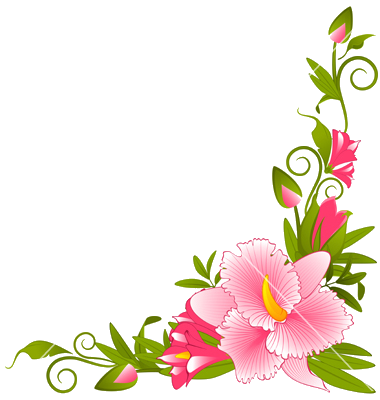 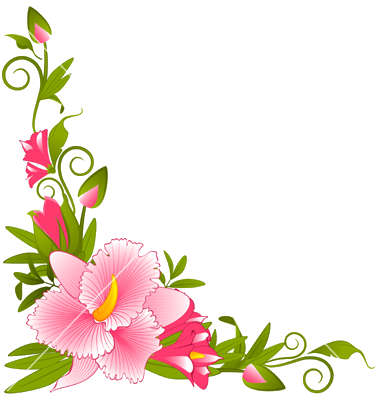 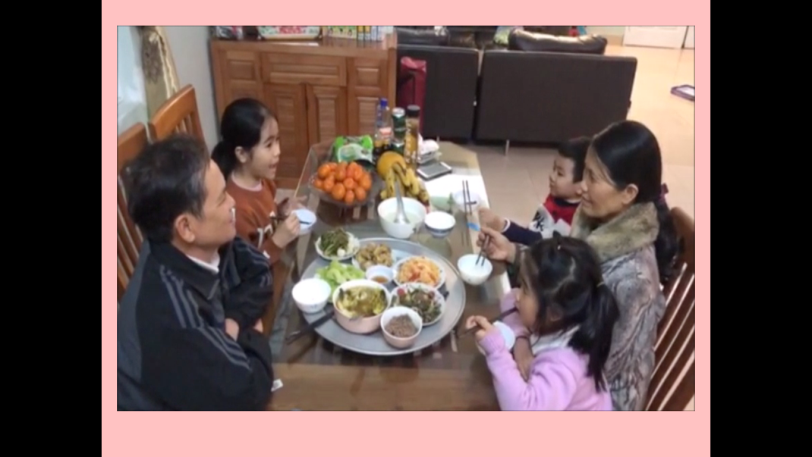 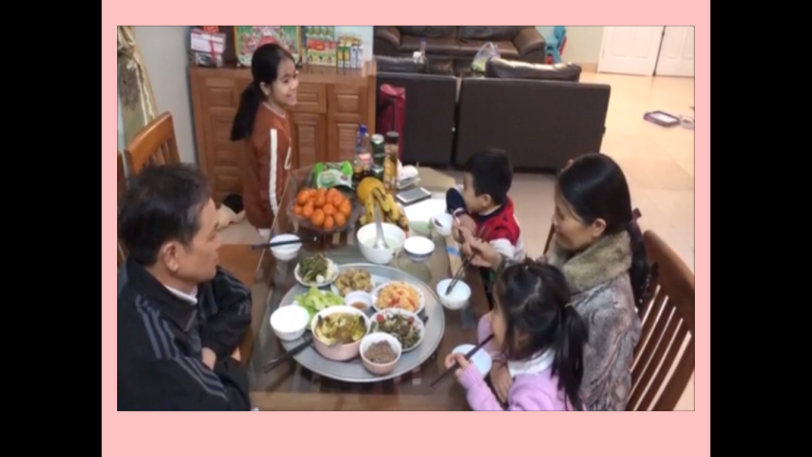 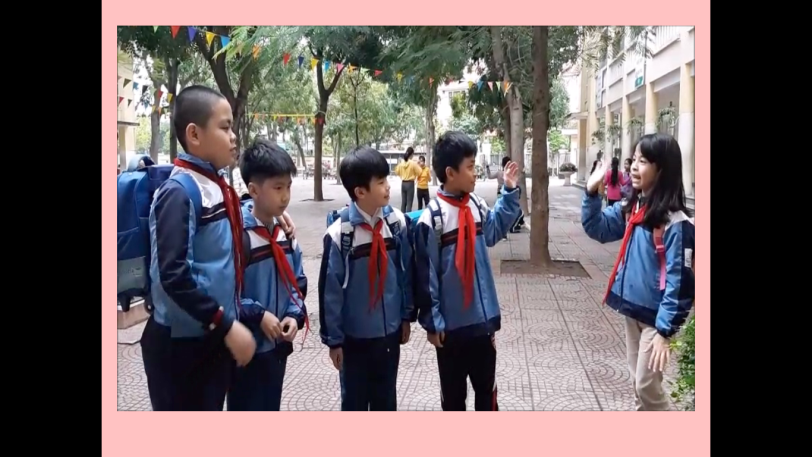 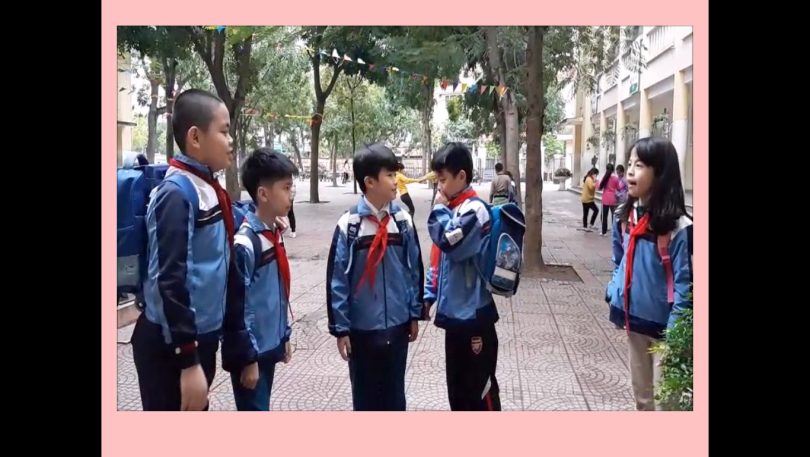 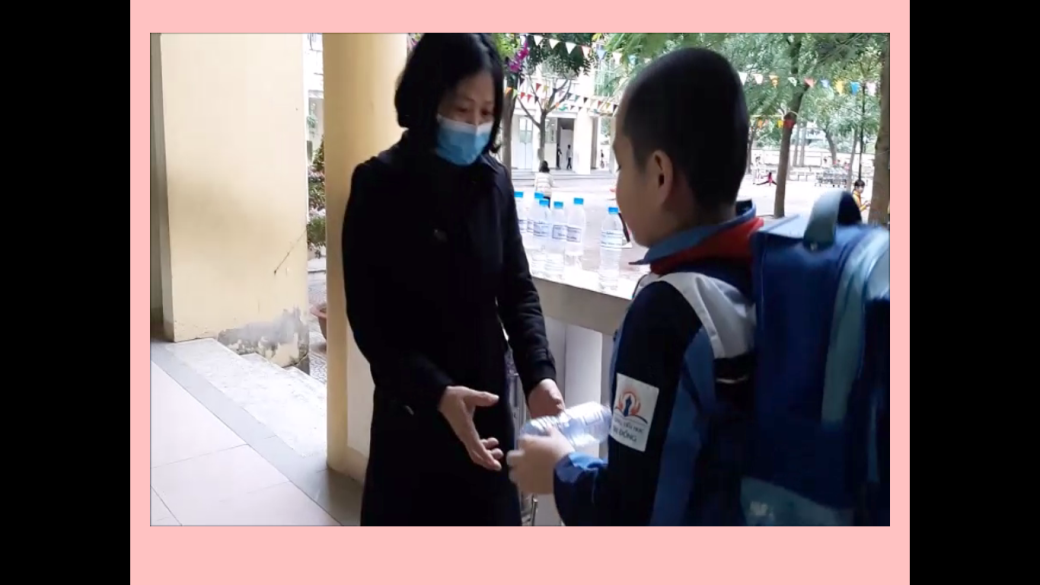 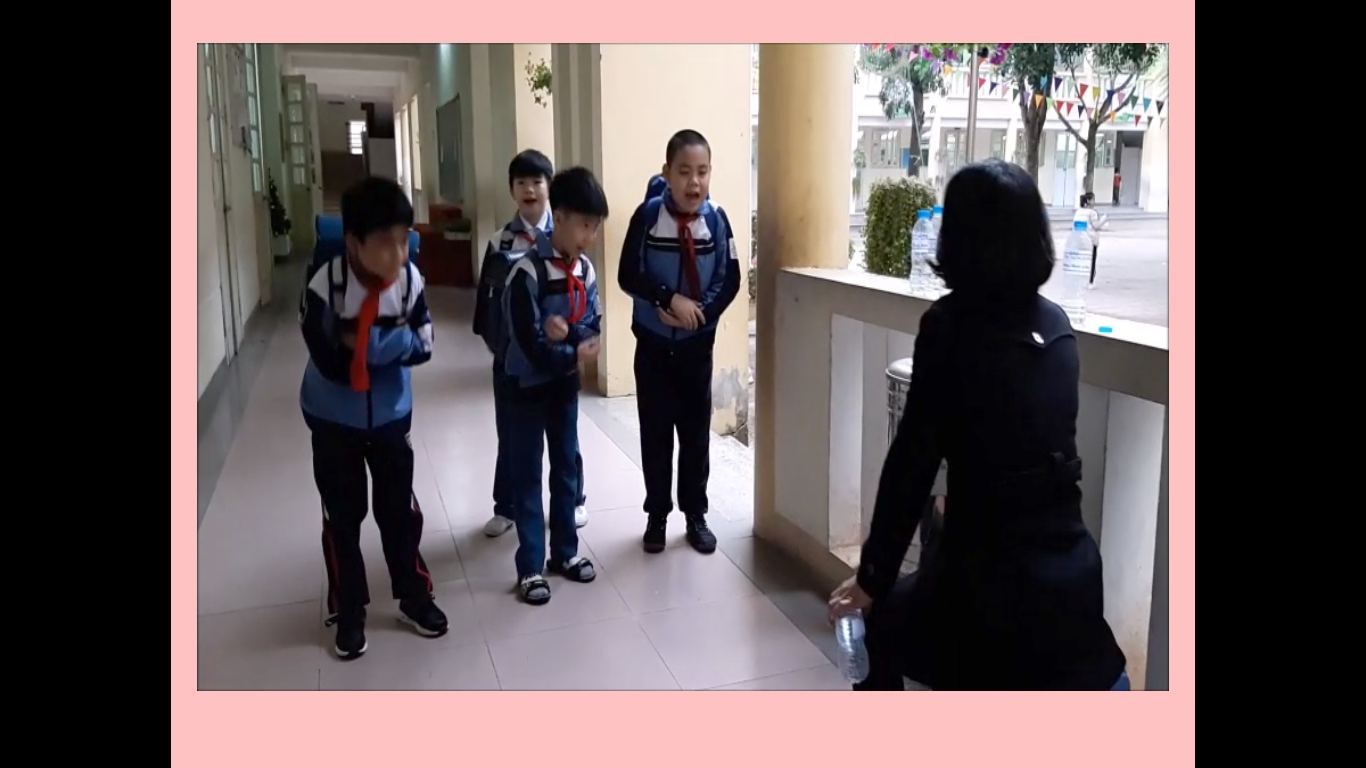 Một số biểu hiện của phép lịch sự khi:
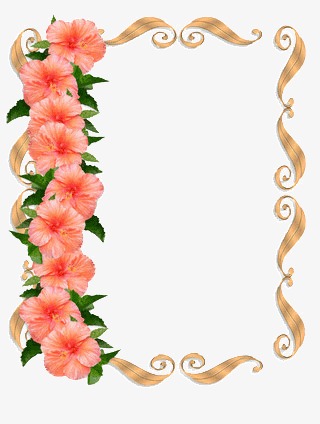 Cần lịch sự khi ăn uống, 
  nói năng, chào hỏi …..
HOẠT ĐỘNG 3:
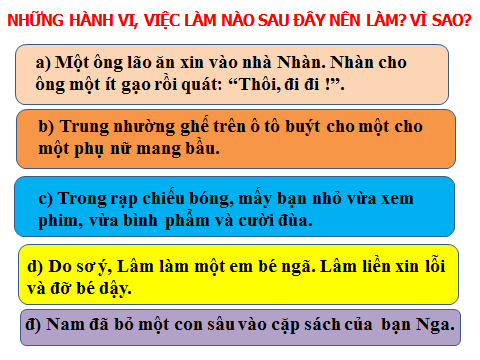 KHÔNG 
NÊN
NÊN
X
X
X
X
X
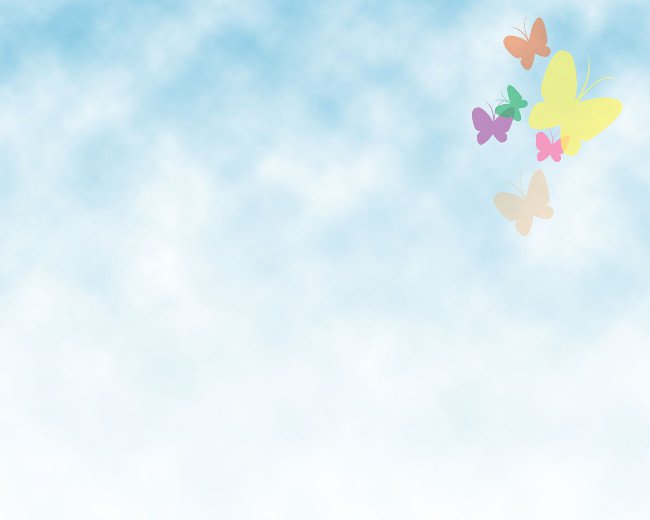 Cần lịch sự với mọi người ở mọi lúc, mọi nơi.
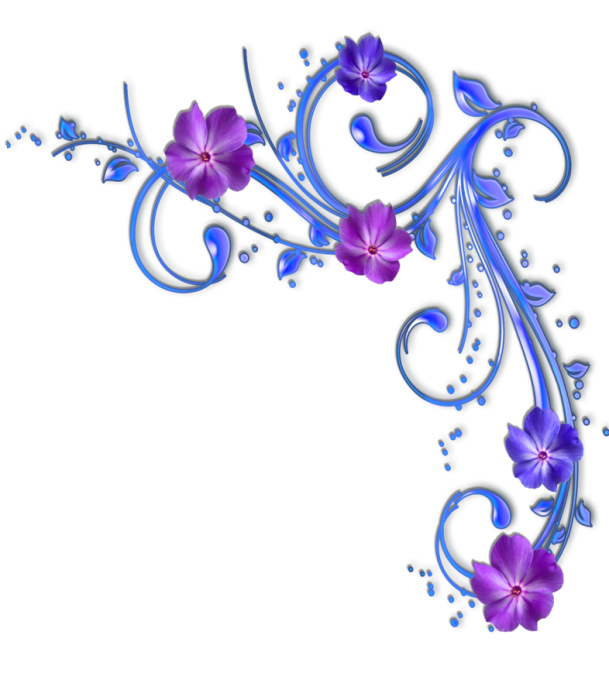 Lịch sự với mọi người là có lời nói, cử chỉ, hành động thể hiện sự tôn trọng đối với người mình gặp gỡ, tiếp xúc. Lịch sự với mọi người, em cũng sẽ được tôn trọng, quý mến.
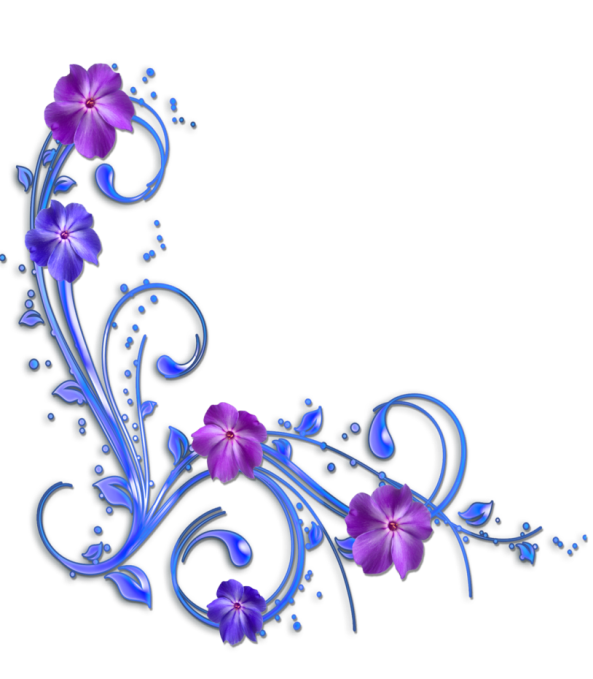 Học ăn, học nói, học gói, học mở. 
                                    Tục ngữ
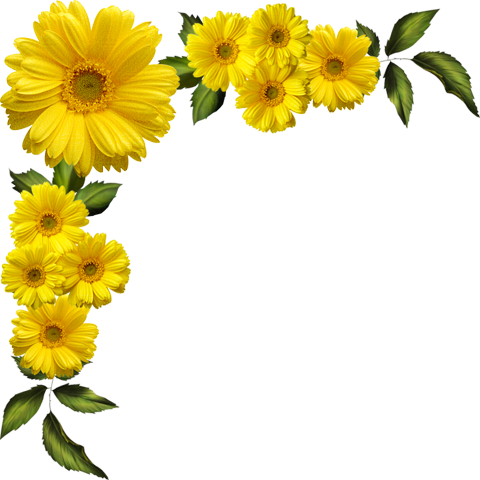 HOẠT ĐỘNG 4:
Thực hành xử lí tình huống
*  Các bạn trong mỗi tình huống dưới đây nên làm gì?
Tiến sang nhà Linh, hai bạn cùng chơi đồ chơi thật vui vẻ. 
      Chẳng may Tiến lỡ tay làm hỏng đồ chơi của Linh.
      Theo em, hai bạn cần làm gì khi đó?
Thành và mấy bạn nam chơi đá bóng ở sân đình, chẳng may  để bóng rơi trúng vào người một bạn gái đi ngang qua. 
      Thành và các bạn nam nên làm gì trong tình huống đó?
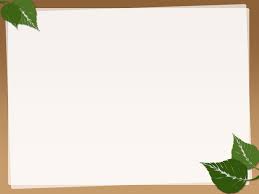 a) Tiến sang nhà Linh, hai bạn cùng chơi đồ chơi thật vui vẻ. Chẳng may Tiến lỡ tay làm hỏng đồ chơi của Linh.
     Theo em, hai bạn cần làm gì khi đó?
- Tiến cần có thái độ ân hận và biết nói lời xin lỗi bạn.
-  Linh cần biết thông cảm và tha lỗi cho bạn với thái 
độ vui vẻ.
b) Thành và mấy bạn nam chơi đá bóng ở sân đình, chẳng may  để bóng rơi trúng vào người một bạn gái đi ngang qua. 
      Thành và các bạn nam nên làm gì trong tình huống đó?
- Thành và các bạn nam cần đến hỏi thăm, nâng bạn , xin lỗi bạn.
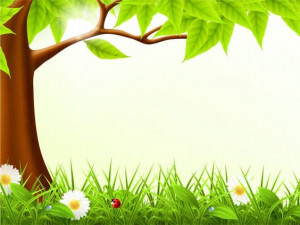 LIÊN HỆ THỰC TẾ
Hằng ngày con đã làm những việc gì để thể hiện biết lịch sự với mọi người?
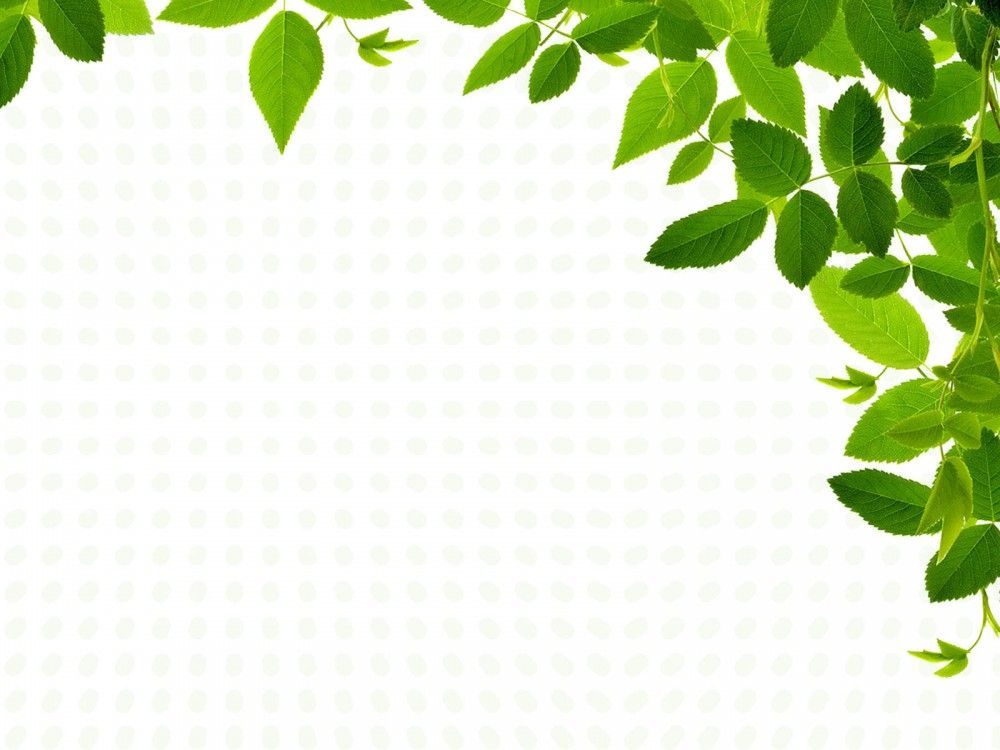 DẶN DÒ
Làm bài tập 5 (SGK – tr.33)
Thực hiện cư xử lịch sự với bạn bè và mọi người xung quanh 
     trong cuộc sống hàng ngày.
Xem trước bài 11: Giữ gìn các công trình công cộng.
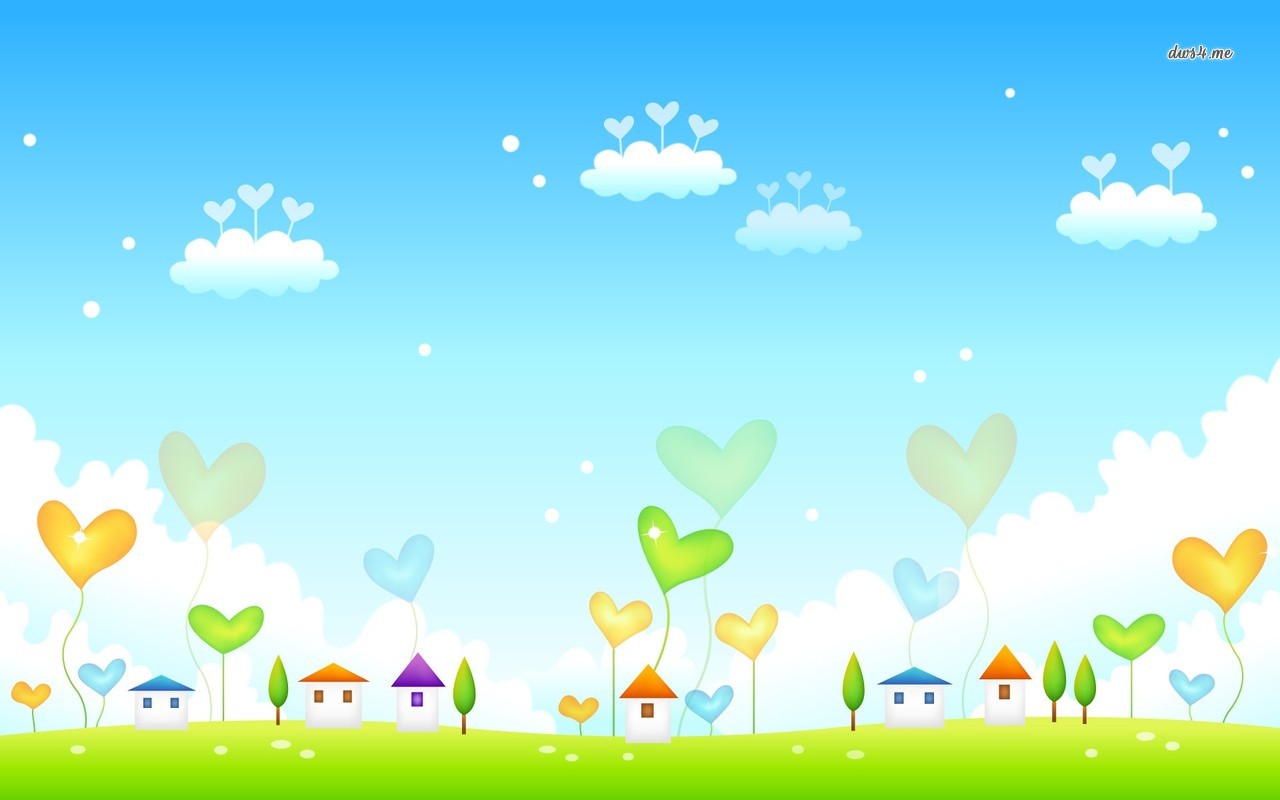 Chúc các em học sinh 
chăm ngoan, học giỏi.